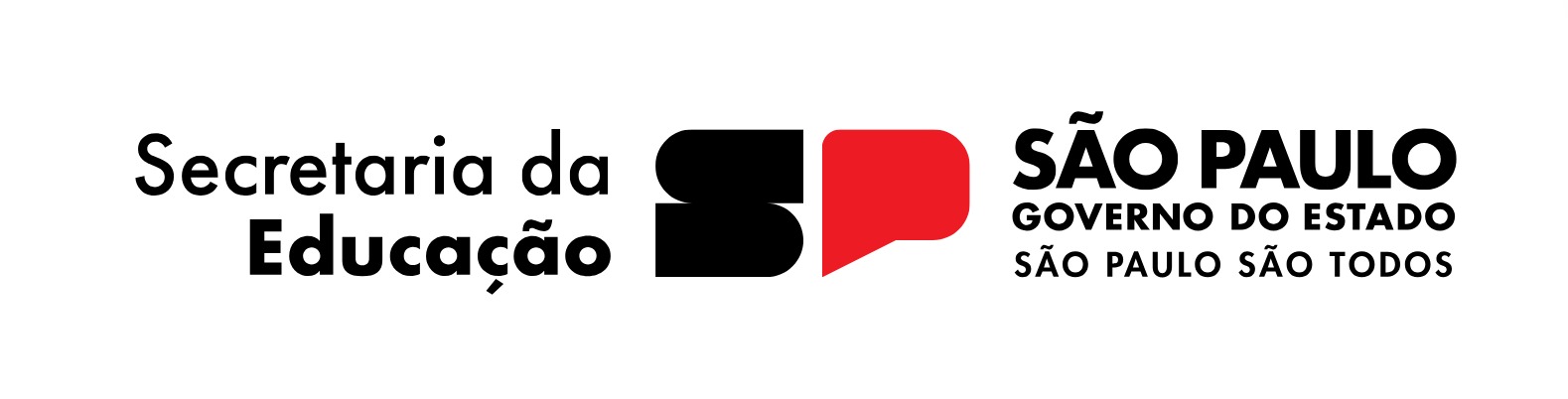 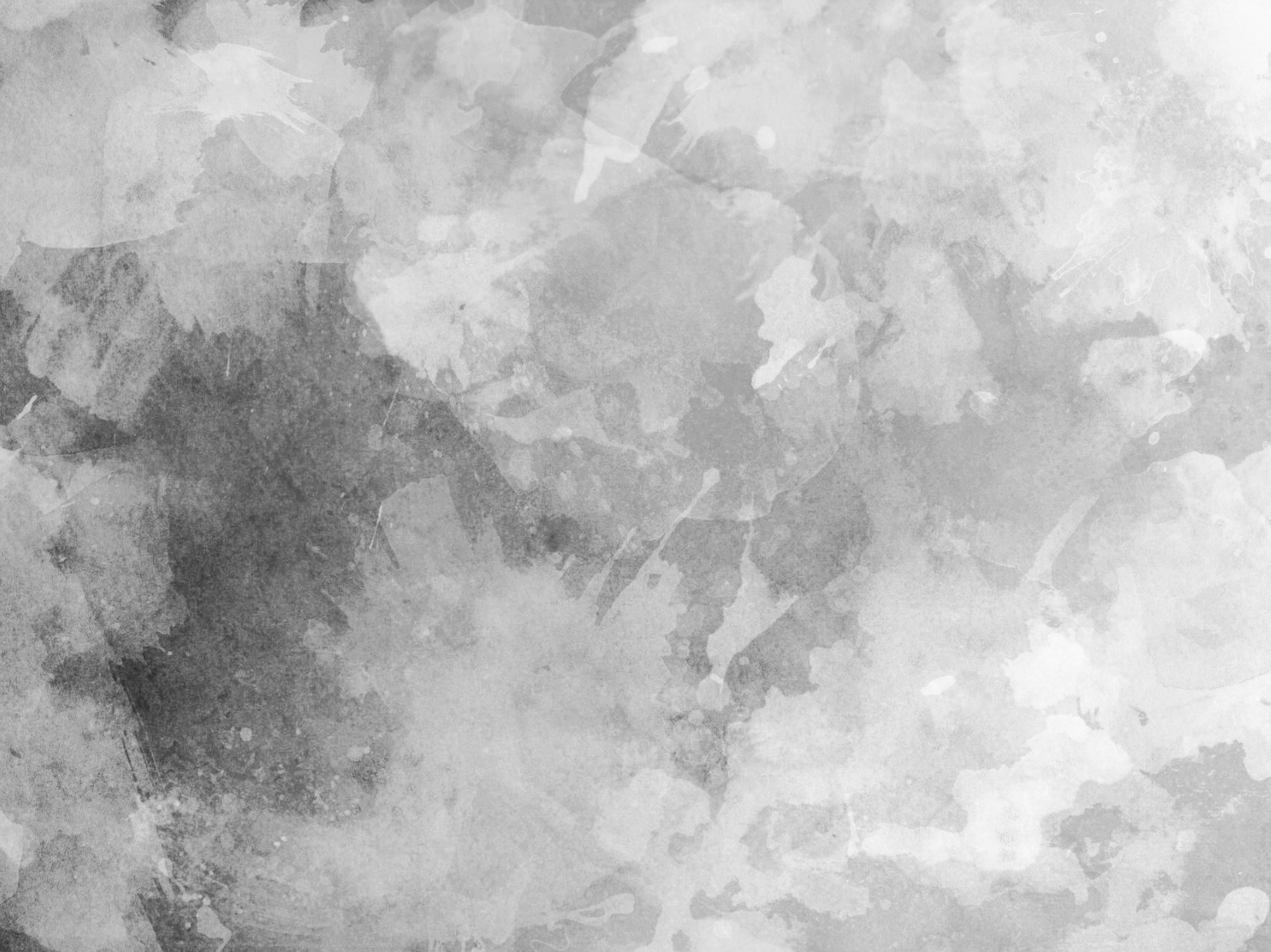 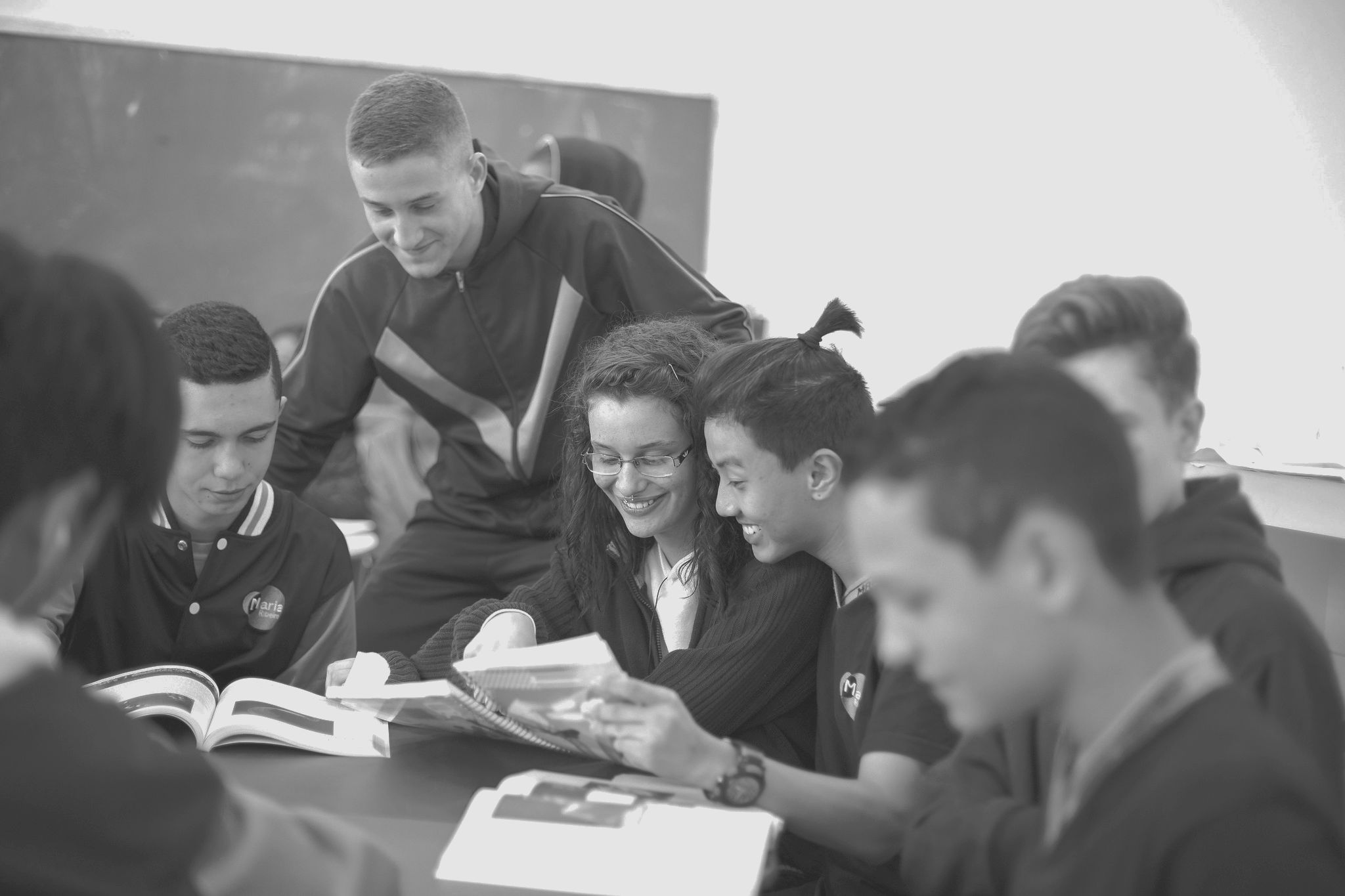 Concurso de Remoção - Docentes 2024

Levantamento de Vagas
2024
CGRH/DEAPE/CEMOV
Cronograma
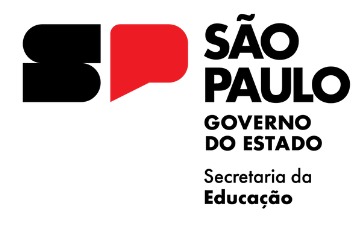 2
Junção dos cargos no sistema Portalnet
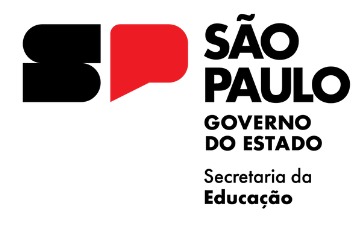 3
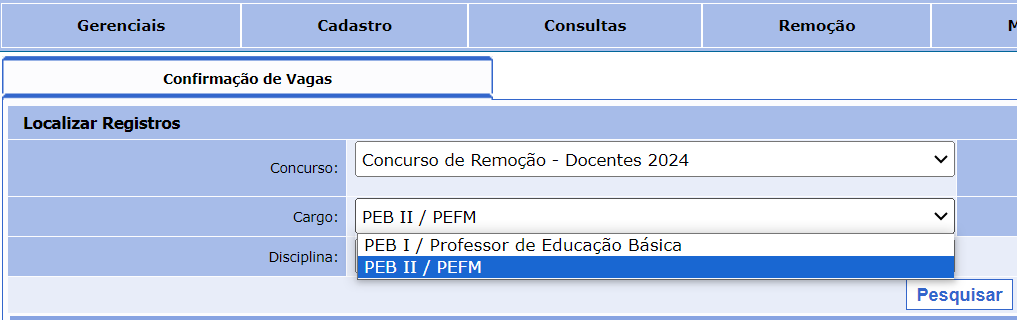 Levantamento de vagas
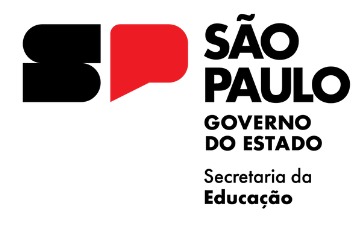 4
Considerar aulas livres e aulas atribuídas ao Docente Categoria “O”.

As aulas de Formação Geral Básica do Novo Ensino Médio com Habilitação Profissional, deverá ser consideradas no levantamento de vagas.
Consideração para levantamento de vagas
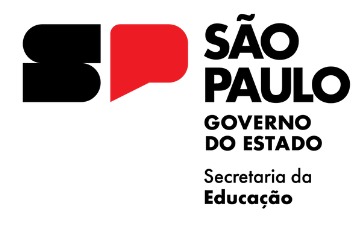 5
DEVEM SER RESERVADAS AULAS PARA:

Designação de Coordenador de Gestão Pedagógica, Vice-diretor Escolar, Professor Especialista em Currículo, Coordenador de Equipe Curricular, Diretor de Escola ou Escolar e Supervisor de Ensino ou Educacional;
Afastados nos órgãos centrais e diretorias de ensino;
Afastados em cargo de comissão;
Afastamento nos termos do artigo 70 da Lei nº 10.261/1968;
Afastados junto ao sindicato.
Consideração para levantamento de vagas
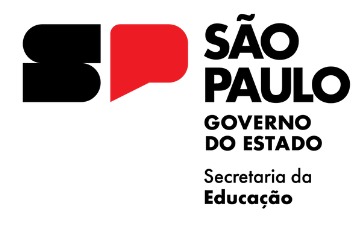 6
NÃO DEVERÃO SER RESERVADAS AULAS PARA:

Afastamento junto ao CEL e CEEJA;
Afastados em órgãos ou entidades da União, de outros Estados, de Municípios, em outras Secretarias de Estado de São Paulo
Afastamento junto às Prefeituras Municipais conveniadas com esta Secretaria, no Programa de Ação de Parceria Educacional Estado-Município (código 083)
Docentes que estejam afastados aguardando aposentadoria (código- 056);
Afastados nos termos do artigo 202 da Lei nº 10.261/68
Afastamento para atividades burocráticas, nos termos do inciso II do artigo 266 da Lei nº 10.261/1968.
Afastados em razão de inassiduidade
Observações Gerais
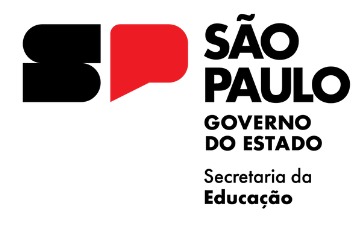 7
Adequações realizadas em sistema para que sejam levantadas as vagas iniciais:

Aulas de inglês em unidades de ano iniciais;

Sala de recurso nas unidades da PEI;

Aulas de Ensino Regular noturno em unidade PEI.
IMPORTANTE!
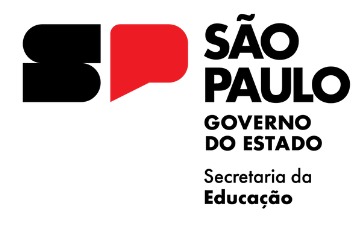 8
As Diretorias de Ensino deverão Ratificar/Retificar o levantamento feito pelo as Unidades Escolares.

Caso a Diretoria de Ensino não se manifeste quanto à confirmação da Unidade Escolar, será considerada como vaga inicial o prévio levantamento efetuado pelo sistema, deixando de considerar a manifestação da Unidade Escolar.